«Эти годы позабыть нельзя…»
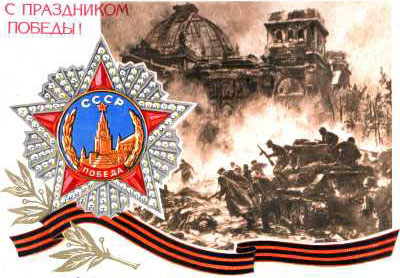 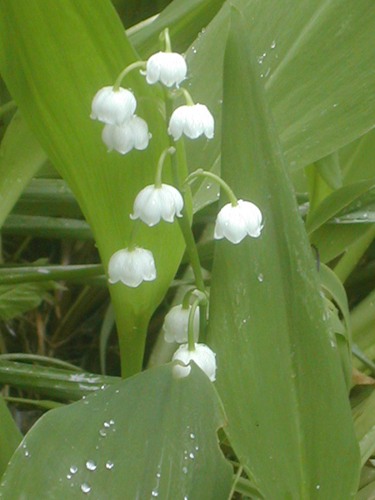 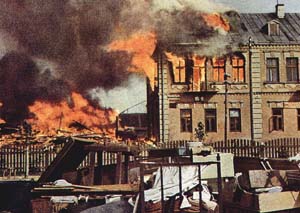 «Эти годы позабыть нельзя…»
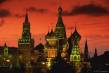 «Эти годы позабыть нельзя…»
В первый день войны уничтожено 66 аэродромов и 1200 самолётов страны советов
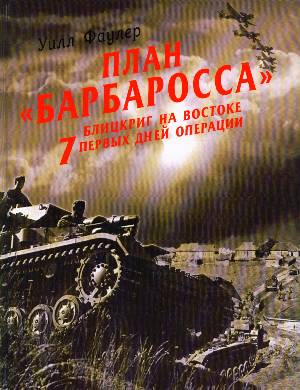 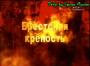 Брестская крепость
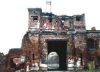 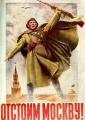 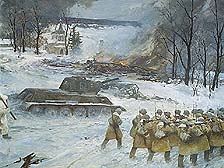 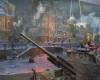 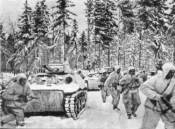 Битва за Москву продолжалась с 30 сентября 1941 года по 20 апреля 1942 года
Время переправы двух танков 20 минут
За 10 минут один танк переплывёт самостоятельно, значит Время переправы ещё двух танков тоже 20 минут
Значит 4 танка за 20 минут, т. Е. 80:4.20=400 минут или 6 часов 40 минут
Х –солдат на правом  фланге,5х – на левом.5х + х = (1-0,4) . 800
Х = 80                  80.5 = 400 (солдат) на левом фланге
400:800.100 = 50(%) всех солдат на левом фланге 80:800.100 = 10 (%) всех солдат на правом фланге
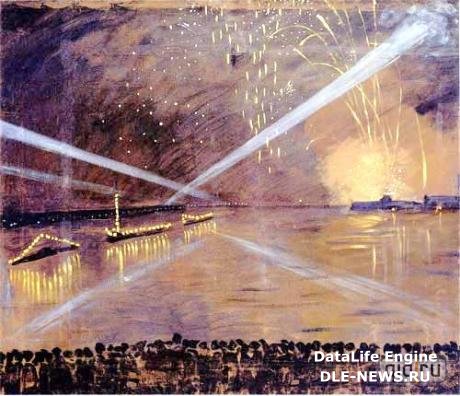 Блокада ленинграда
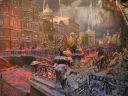 900 дней и ночей   блокадного ленинграда
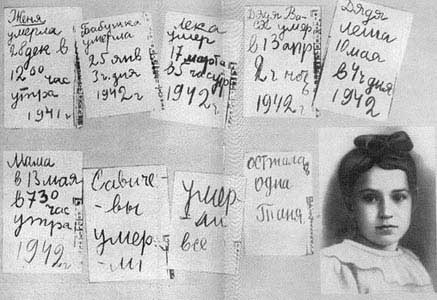 Таня савичева
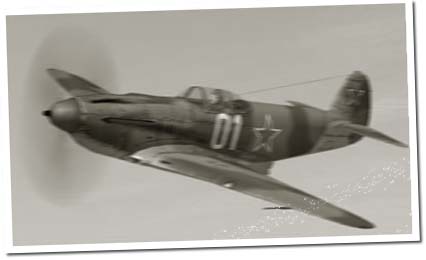 советского истребителя военного времени «Як-3»  немецкого истребителя «Мессершмид-109»  истребителя «Фоке-Вульф-190-А».
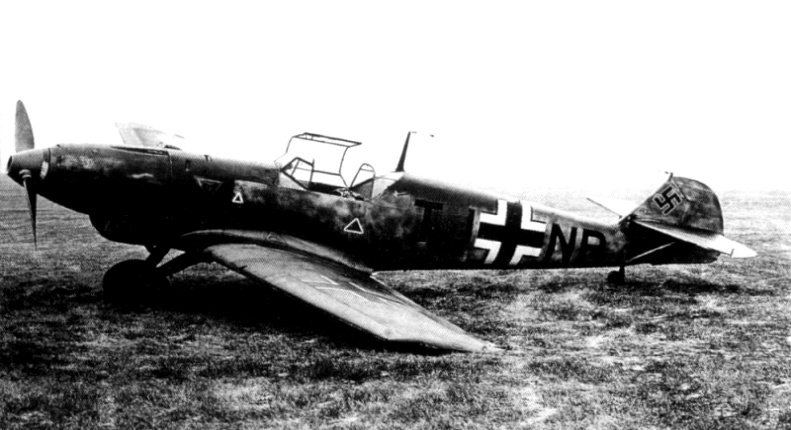 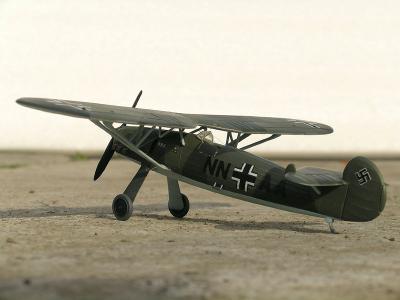 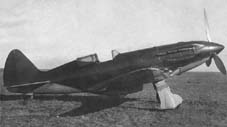 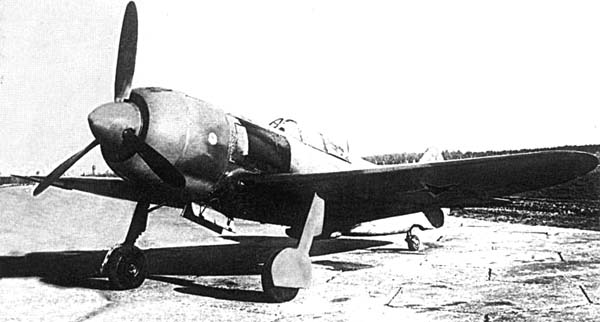 Время переправы двух танков 20 минут
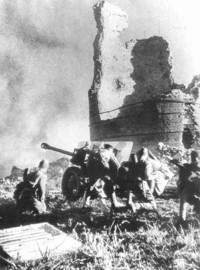 Сталинградская битва
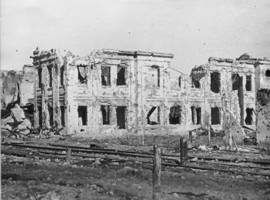 Дом павлова
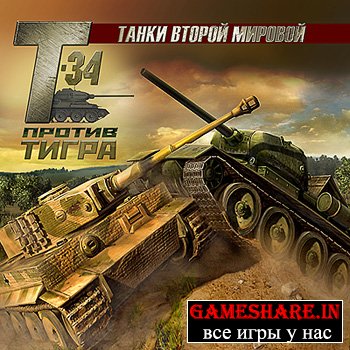 Танк т 34  немецкий танк т iii
Курская битва               5 июля по 23 августа 1943 г
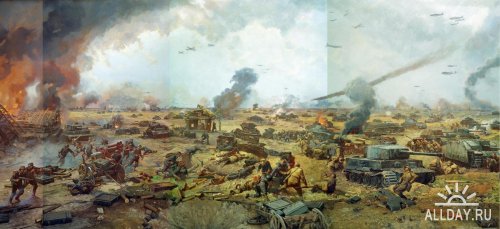 Курская битва
Помните!
Навеки останутся в памяти народной события, связанные с Блокадой Ленинграда,Разгромом немецко-фашистских войск под Москвой,Сталинградской битвой,Битвой на Курской дуге,
Помните!
Наша страна понесла огромные потери в той войне.
1418  дней длилась Великая Отечественная война.  Было разрушено и сожжено 1710 городов и посёлков, свыше 70 тысяч сёл и деревень нашей Родины, оставлено без крова 25 миллионов человек. Около  26,5 миллионов жизней советских людей унесла война…
Было разрушено 84 тыс. школ, 334 высших учебных заведений, 32 000 фабрик и заводов, 98 000 колхозов, музеев, клубов, институтов, школ и других организаций культуры около  127  тысяч.
Дороги, пройденные солдатом измеряются тысячами километров…От Бреста до Москвы – 1000 км, от Москвы до Берлина – 1600 км.
Минута молчания
Если за каждого погибшего во второй мировой войне объявить минуту молчания, мир молчал бы 50  лет.
Помните!
Помните!Через века, через года –помните!О тех, кто уже не придет никогда, –Помните!Какою ценою завоевано счастье, – заклинаю, –Помните!
День победы